Tardiness Bounds for Global EDF Scheduling on a Uniform Multiprocessor
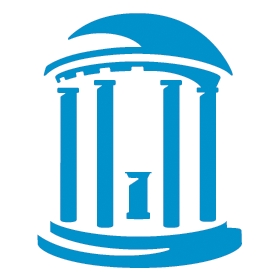 Kecheng Yang
James H. Anderson
Dept. of Computer Science
UNC-Chapel Hill
Tardiness Bounds for Global EDF Scheduling on a Uniform Multiprocessor
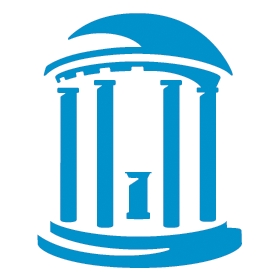 Kecheng Yang
James H. Anderson
Dept. of Computer Science
UNC-Chapel Hill
Deadline Tardiness
A job J with an absolute deadline at time d finishes at time f, has a tardiness of max{0, f-d}.
Tardiness of a task: the maximum tardiness of any jobs of the task.
Bounded tardiness: the tardiness of a task is not unboundedly increasing with the time.
Bounded tardiness directly implies bounded response times.
τi = (Ci,Ti)
τ1 = τ2 = τ3 = (2,3)
on 2 unit-speed processors
Bounded Tardiness
priority: τ1       >τ2       >τ3
proc 1
proc 2
0
time
4
6
8
2
10
τi = (Ci,Ti)
τ1 = τ2 = τ3 = (2,3)
on 2 unit-speed processors
Bounded Tardiness
priority:  earliest-deadline-first (EDF)
proc 1
proc 2
0
time
4
6
8
2
10
[Speaker Notes: Observed Bounds, Provable Bounds]
Observed Tardiness is at most 1.
Tardiness is mathematically proven to be at most 2.
τi = (Ci,Ti)
τ1 = τ2 = τ3 = (2,3)
on 2 unit-speed processors
Bounded Tardiness
priority:  earliest-deadline-first (EDF)
proc 1
proc 2
0
time
4
6
8
2
10
[Speaker Notes: Observed Bounds, Provable Bounds]
Tardiness Bounds for Global EDF Scheduling on a Uniform Multiprocessor
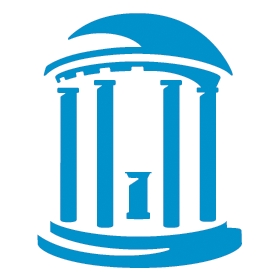 Kecheng Yang
James H. Anderson
Dept. of Computer Science
UNC-Chapel Hill
Uniform Platforms
A uniform platform of m processors with speeds: {si}.
n implicit-deadline sporadic tasks.
An implicit-deadline sporadic task τi = (Ci,Ti).
Ti is the period, and relative deadline Di=Ti.
Ci is the worst-case execution requirement.
Utilization ui = Ci/Ti. 
Each task releases a sequence of jobs.
τi,j denotes the jth job of τi.
A job is ready if it is released but incomplete, and all of its predecessors have completed.
Ci
if s=2
if s=1
Ci
time
Ci
0
[Speaker Notes: The processor speed stands for the execution rate for execution requirement.]
Feasibility Condition
Sk: the sum of the k largest values in {si}.
Uk: the sum of the k largest values in {ui}.
A system is feasible, if and only if:
Un ≤ Sm
Uk ≤ Sk, for k = 1,2, …, m-1
Tardiness Bounds for Global EDF Scheduling on a Uniform Multiprocessor
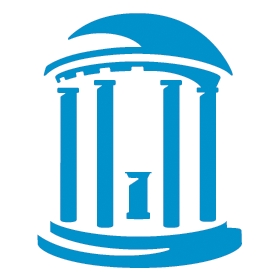 Kecheng Yang
James H. Anderson
Dept. of Computer Science
UNC-Chapel Hill
Prior Results
Both preemptive and non-preemptive global EDF schedulers guarantee bounded deadline tardiness for any feasible system on an identical multiprocessor.


U. Devi and J. Anderson. Tardiness bounds for global EDF scheduling on a multiprocessor. In 26th RTSS, 2005.
Work-Conserving
A work-conserving scheduler prevents the situation where at least one processor is idle and at least one task that has an incomplete job but is not scheduled.
That is, work-conserving means whenever a task could be scheduled on an idle processor, it is scheduled.
Global EDF is clearly a work-conserving scheduler.
Non-Preemptive Scheduling
On identical multiprocessors, non-preemptive scheduling is well-defined.
Once a job is scheduled, it continuously executes without preemption until it completes.
On uniform multiprocessors, we further require that
Once a job is scheduled, it continuously executes without preemption or migration until it completes.
Non-preemptive scheduling means no preemption and no migration.
τi = (Ci,Ti)
τ1 = τ2 = τ3 = (2,3)
on 2 unit-speed processors
Bounded Tardiness
Work-Conserving
No Preemption and No Migration
priority:  earliest-deadline-first (EDF)
proc 1
proc 2
0
time
4
6
8
2
10
[Speaker Notes: Observed Bounds, Provable Bounds]
Non-Preemptive Scheduling
There exists a feasible system on a uniform platform where unbounded deadline tardiness is inevitable under any work-conserving non-preemptive scheduler.
Two processors: s1=3 and s2=1. A task is denoted as τi=(Ci,Ti)
τ1=(4,2) releases its first job at time 0 and then releases jobs as soon as possible.
τ2=(4,2) releases its first job at time 1 and then releases jobs as soon as possible.
τ1,1
τ1,2
τ1,3
τ1,4
τ1,5
s1=3
Schedule
Repeats
τ2,1
τ2,2
τ2,3
s2=1
0
time
4
6
8
10
2
Two processors: s1=3 and s2=1. A task is denoted as τi=(Ci,Ti)
τ1=(4,2) releases its first job at time 0 and then releases jobs as soon as possible.
τ2=(4,2) releases its first job at time 1 and then releases jobs as soon as possible.
τ2,3
τ1,4
τ1,1
τ2,1
τ1,2
τ2,2
τ1,3
τ2,4
τ1,5
τ2,5
s1=3
Schedule
Repeats
τ1,1
τ2,1
τ1,2
τ2,2
τ1,3
τ2,3
τ1,4
τ2,4
τ1,5
s2=1
0
time
4
6
8
2
10
Preemptive Global EDF
If at most jobs are ready, then all ready jobs are scheduled; otherwise, the m ready jobs with earliest deadlines are scheduled.


Migrations are allowed, by which the ready job with the kth earliest deadline is always scheduled on the kth fastest processor for any k.
Schedule earliest-deadline jobs
The earlier the deadline, the faster the processor
The Open Problem
Under the preemptive Global EDF scheduler, is the deadline tardiness for every task probably bounded for any feasible system on a uniform multiprocessor?
Un ≤ Sm
Uk ≤ Sk, for k = 1,2, …, m-1
Sk: the sum of the k largest values in {si}.
Uk: the sum of the k largest values in {ui}.
[Speaker Notes: Feasible, Uniform]
Current Progress
Yes, when the number of processors is limited to 2.
Published result.
Yes, when the number of processors is limited to 3. 
Very recent result, unpublished yet.
For 4 or more processors, and for arbitrary processor number m, the problem is still open.
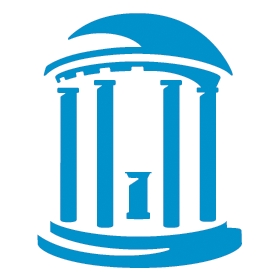 Thank you!
Questions?
An important property for the analysis framework: 
if a job τi,j continuously executes,
it will complete within Ti time units.
τi,j
≤Ti
This clearly holds for identical multiprocessors, because
ui = Ci/Ti ≤ 1 and any processor has a speed of 1.
An important property for the analysis framework: 
if a job τi,j continuously executes,
it will complete within Ti time units.
s<ui
τi,j
>Ti
This may not hold for uniform multiprocessors, because a task may execute on a processor with a speed smaller than its utilization.
1st job of τi
2nd job of τi
1st job of τi
2nd job of τi